信心和试炼
雅各书1:1-27
雅各书背景
时间：50AD，新约最早的书卷
作者：主的兄弟雅各
对象：散住十二个支派之人（Diaspora）
内容：多引自登山宝训（马太福音5-7）和箴言1-9，被称为「新约的箴言」
争议： 「因信称义」 和「因行为称义」
2
一、经过试验的信心
2 我的弟兄们，你们落在百般试炼（trials of many kinds）中，都要以为大喜乐（pure joy）；
3 因为知道你们的信心经过试验，就生忍耐。
4 但忍耐也当成功（let perseverance finish its work） ，使你们成全、完备，毫无缺欠。
3
我们这至暂至轻的苦楚，要为我们成就极重无比、永远的荣耀。原来我们不是顾念所见的，乃是顾念所不见的；因为所见的是暂时的，所不见的是永远的。
				（哥林多后书4:17-18）
4
二、从神而来的智慧
5 你们中间若有缺少智慧的，应当求那厚赐与众人、也不斥责人的　神，主就必赐给他。 
6 只要凭着信心求，一点不疑惑；因为那疑惑的人，就像海中的波浪，被风吹动翻腾。 
7 这样的人不要想从主那里得什么。 
8 心怀二意的人，在他一切所行的路上都没有定见。
5
二、从神而来的智慧
9 卑微的弟兄升高，就该喜乐； 
10 富足的降卑，也该如此；因为他必要过去，如同草上的花一样。 
11 太阳出来，热风刮起，草就枯干，花也凋谢，美容就消没了；那富足的人，在他所行的事上也要这样衰残。
6
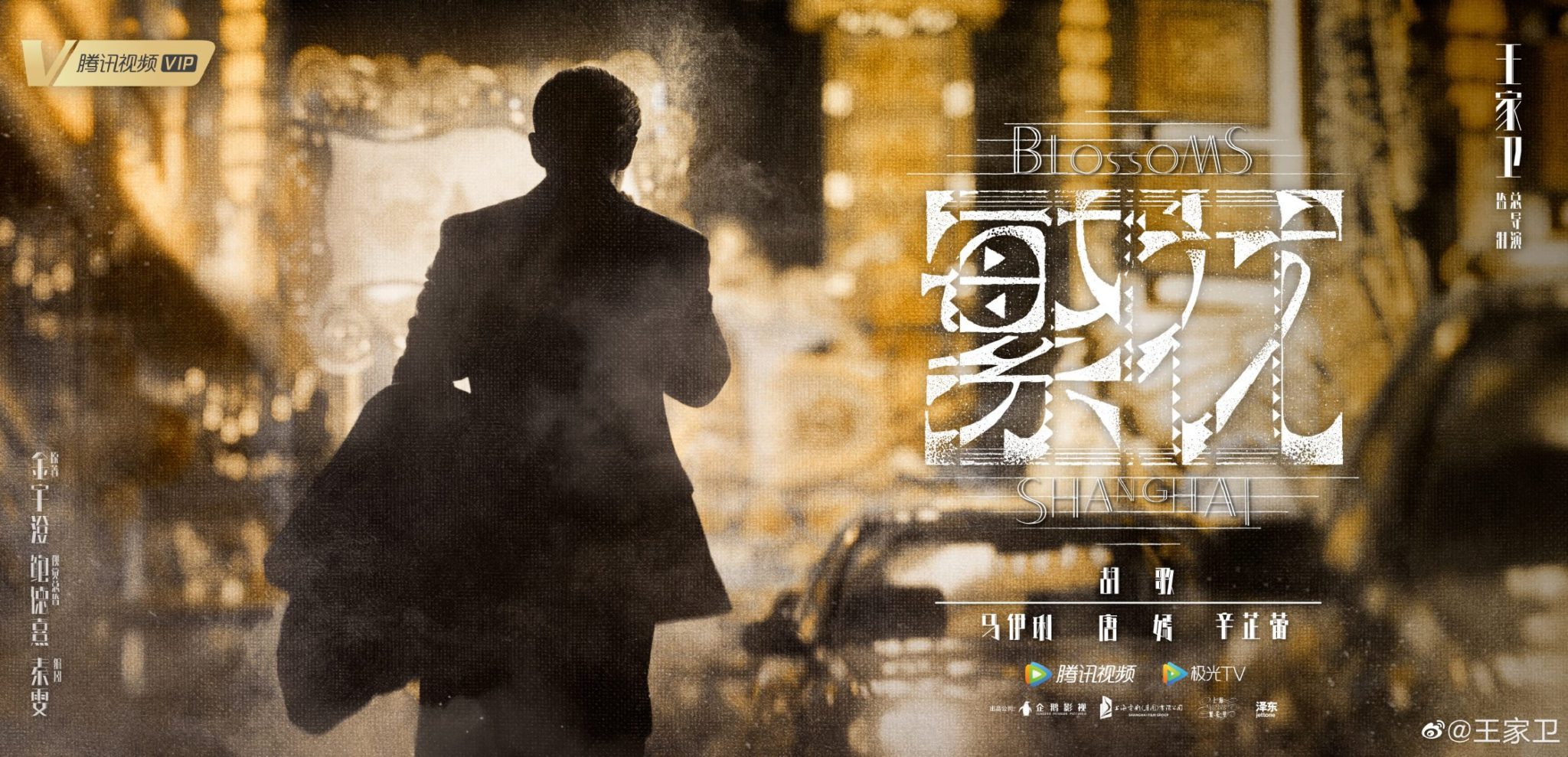 7
三、两种不同的结局
13 人被试探，不可说：“我是被　神试探”；因为　神不能被恶试探，他也不试探人。 
14 但各人被试探，乃是被自己的私欲牵引诱惑的。 
15 私欲既怀了胎，就生出罪来；罪既长成，就生出死来。
8
三、两种不同的结局
16 我亲爱的弟兄们，不要看错了。 
17 各样美善的恩赐和各样全备的赏赐都是从上头来的，从众光之父那里降下来的；在他并没有改变，也没有转动的影儿。 
18 他按自己的旨意，用真道（word of truth）生了我们，叫我们在他所造的万物中好像初熟的果子。
9
耶稣回答说：“我实实在在地告诉你，人若不重生，就不能见　神的国。” 
        尼哥底母说：“人已经老了，如何能重生呢？岂能再进母腹生出来吗？” 
        耶稣说：“我实实在在地告诉你，人若不是从水和圣灵生的，就不能进　神的国。”

				（约翰福音3:3-5）
10
三、两种不同的结局
19 我亲爱的弟兄们，这是你们所知道的。但你们各人要快快地听，慢慢地说，慢慢地动怒， 
20 因为人的怒气并不成就　神的义。 
21 所以，你们要脱去一切的污秽（moral filth）和盈余的邪恶（prevalent evil） ，存温柔（humble）的心领受那所栽种的道，就是能救你们灵魂的道。
11
四、知行合一的信仰
22 只是你们要行道，不要单单听道，自己欺哄自己。 
23-24 因为听道而不行道的，就像人对着镜子看自己本来的面目， 看见，走后，随即忘了他的相貌如何。 
25 惟有详细察看那全备、使人自由之律法的，并且时常如此，这人既不是听了就忘，乃是实在行出来，就在他所行的事上必然得福。
12
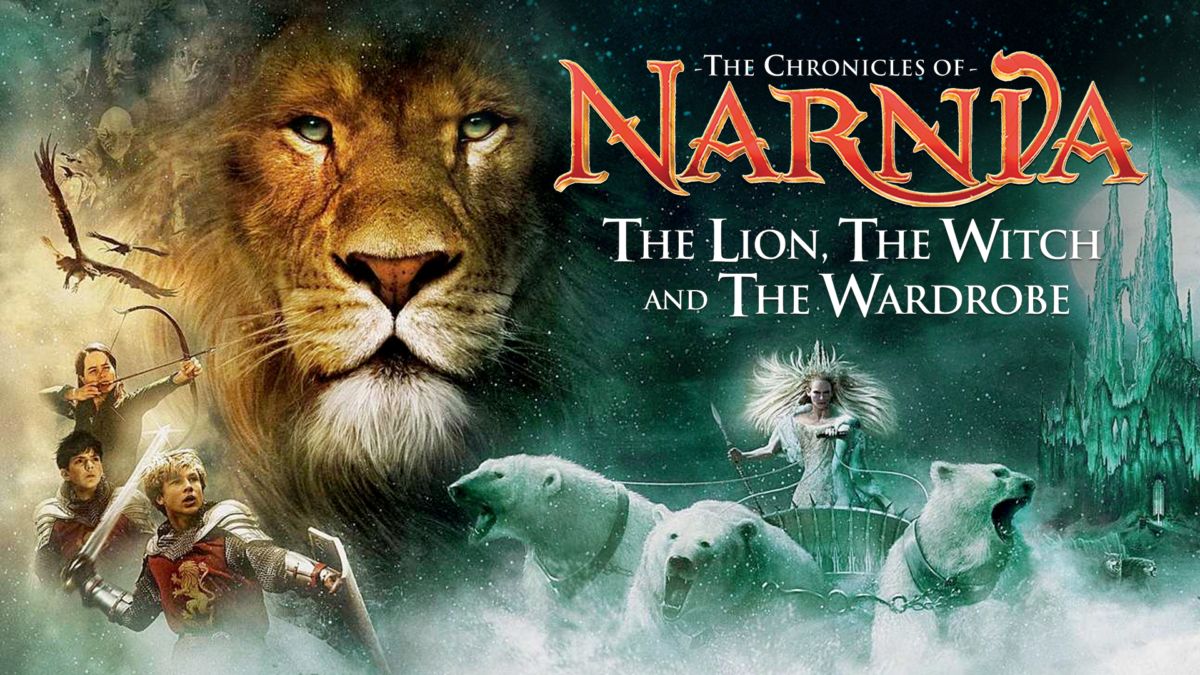 13